Figure 6 Nissl staining of the cortex. No obvious change in cortical layer organization is detectable within the ...
Cereb Cortex, Volume 17, Issue 1, January 2007, Pages 28–36, https://doi.org/10.1093/cercor/bhj121
The content of this slide may be subject to copyright: please see the slide notes for details.
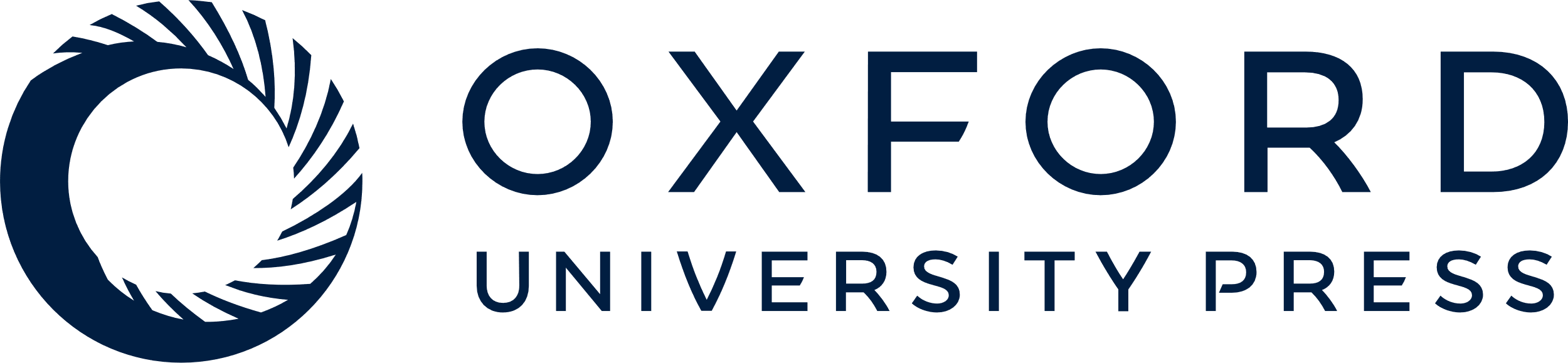 [Speaker Notes: Figure 6 Nissl staining of the cortex. No obvious change in cortical layer organization is detectable within the auditory and somatosensory cortex of Bassoon mutant mouse. Scale bar = 200 μm.


Unless provided in the caption above, the following copyright applies to the content of this slide: © The Author 2006. Published by Oxford University Press. All rights reserved. For permissions, please e-mail: journals.permissions@oxfordjournals.org]